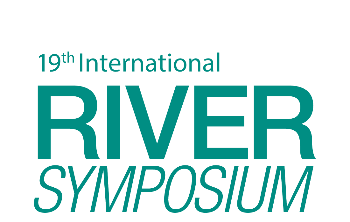 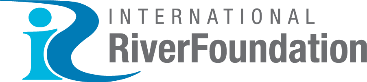 TAJ PALACE, NEW DELHI  |  12 – 14 SEPTEMBER 2016
BUILDING SUSTAINABLE PARTNERSHIPS IN RIVER BASIN MANAGEMENTReport on the European River Symposium 2016 March 2 - 3, Vienna, Austria
Bart Fokkens
Chairman European Centre for River Restoration
www.ecrr.org
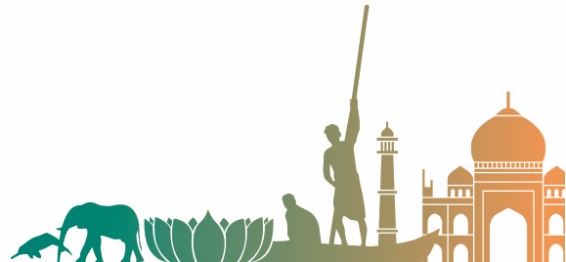 [Speaker Notes: Thank you Mr. Chairman
Thanks to IRF for cooperation and invitation
Good afternoon ladies and gentlemen
Who are from Europe, Asia, Ociania, Africa and Americas?]
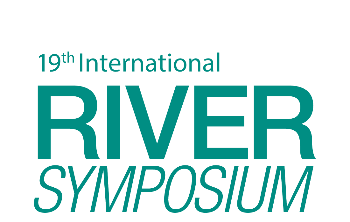 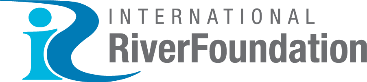 TAJ PALACE, NEW DELHI  |  12 – 14 SEPTEMBER 2016
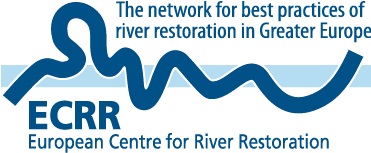 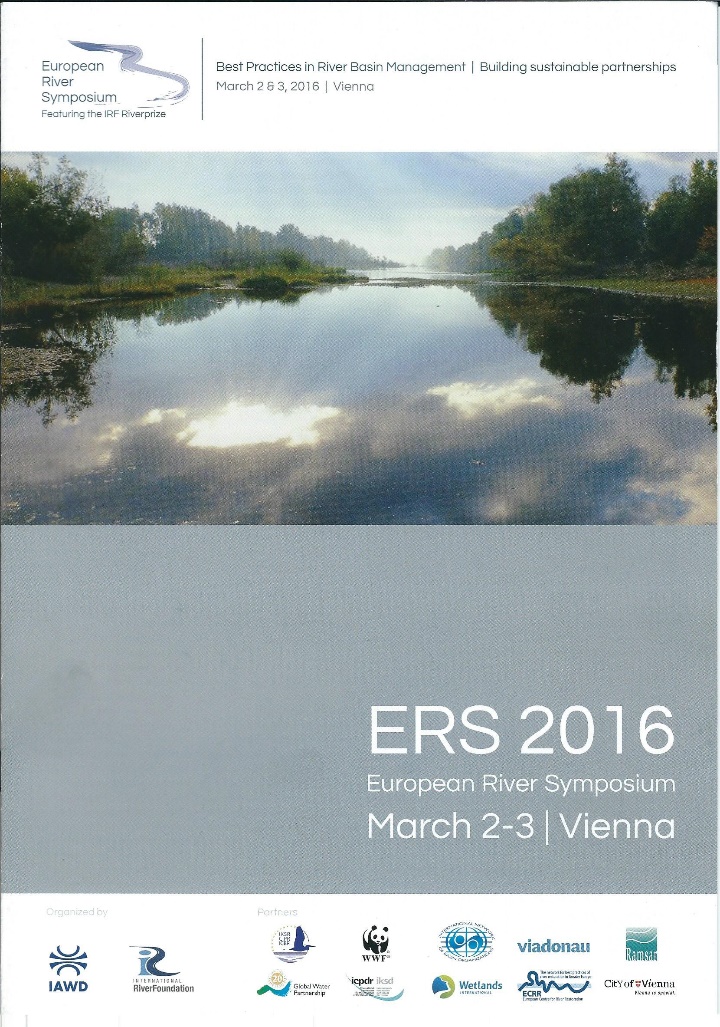 2013: first European Riverprize
2013 & 2014: ECRR 5th & 6th International River Restoration Conference
2016: IAWD/IRF & Partners: European River Symposium
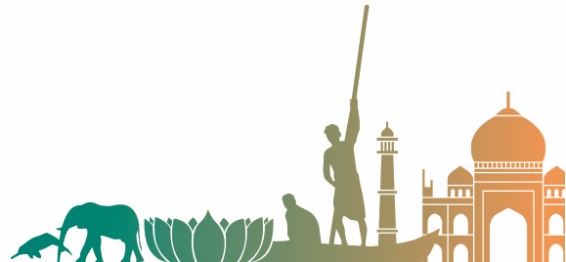 Building sustainable Partnerships                                    in River Basin Management
[Speaker Notes: ECRR: Promote ecological restoration & Dissemination of river restoration information
ECRR is initiator, pioneer
River restoration conference 
Established 1996]
ECRR National Centres and Partners
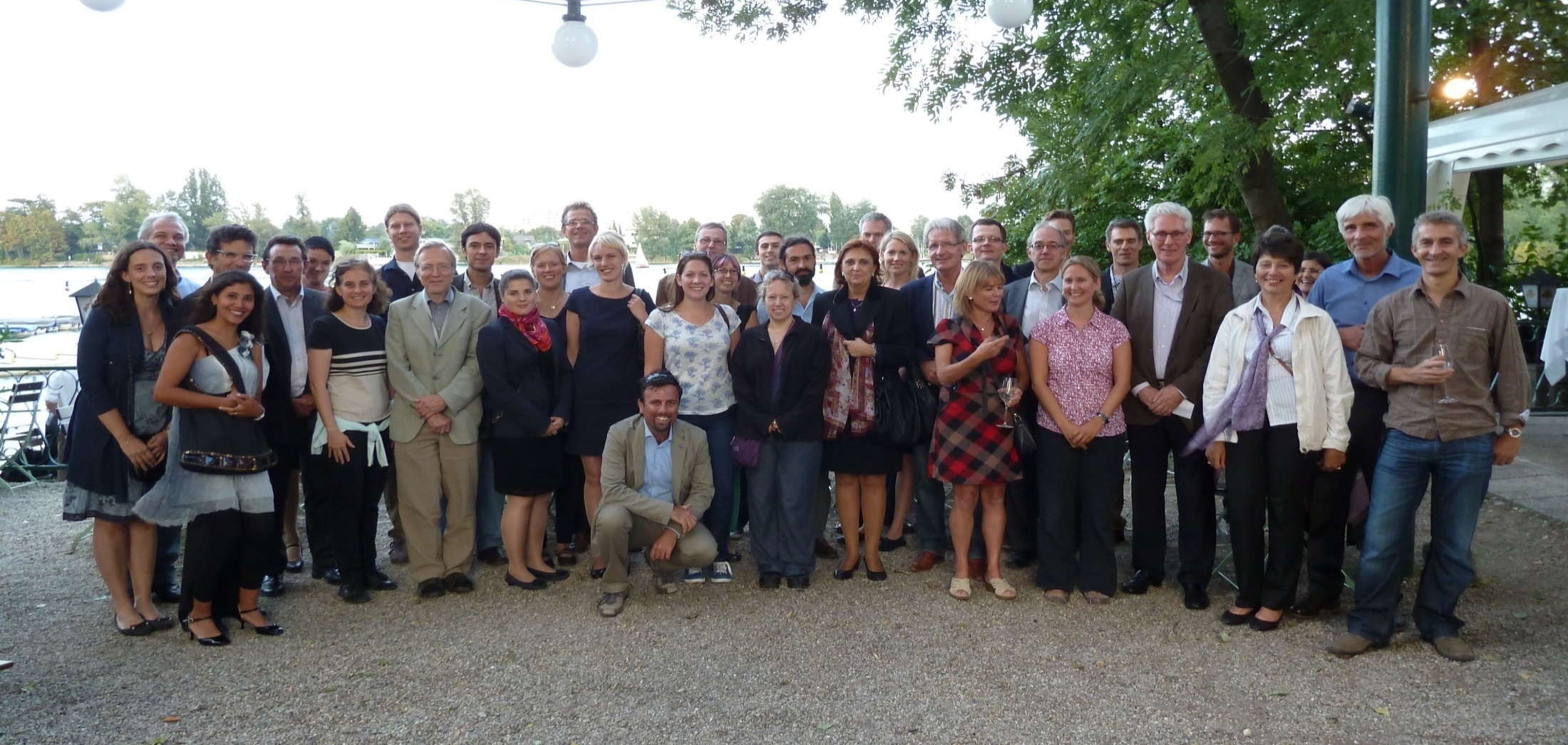 [Speaker Notes: Centres are actually Networks like ECRR
Two EU Life projects; Start and Communication and Information
RiverWiki]
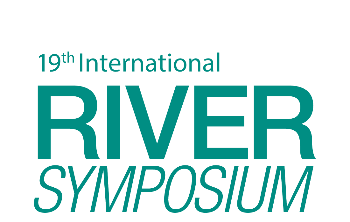 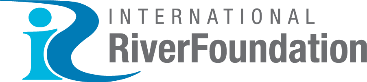 TAJ PALACE, NEW DELHI  |  12 – 14 SEPTEMBER 2016
SYMPOSIUM OBJECTIVE
Increased uptake of partnerships and cooperation amongst sectors that influence water and leading to better outcomes.
EUROPEAN WATER FRAMEWORK DIRECTIVE
Ecological restoration; good ecological status / potential
Longitudional, lateral and vertical continuity
Basin approach: International cooperation & integrated management
Stakeholder involvement & public participation
Asking for partnerships
Learning by doing, consulting and listening, awareness that success takes time
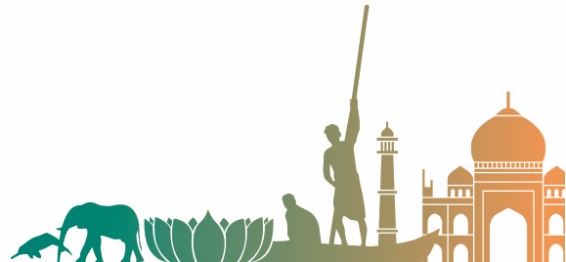 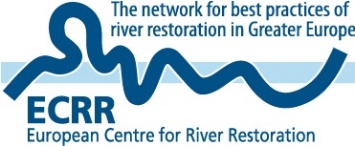 Building sustainable Partnerships                                    in River Basin Management
[Speaker Notes: International / transboundary cooperation
Integrated planning and management
WFD is conceptual, holistic approach
Planning cycles
Results are far behind the (national) plans]
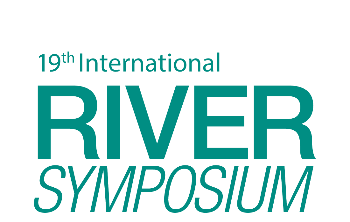 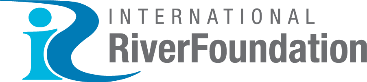 TAJ PALACE, NEW DELHI  |  12 – 14 SEPTEMBER 2016
ADVANCING PARTNERSHIPS DISCUSSIONS

Navigation,  tourism, flood protection
Hydropower and river management
Water utilities and water quality and river management
Engaging in collective action towards private sector water stewardship
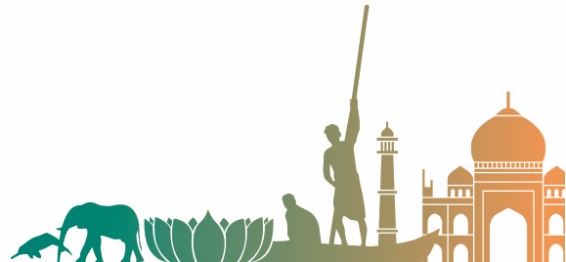 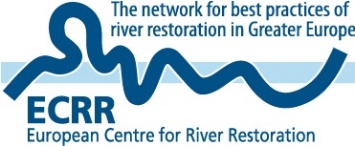 Building sustainable Partnerships                                    in River Basin Management
[Speaker Notes: Main sectors
Not agriculture!]
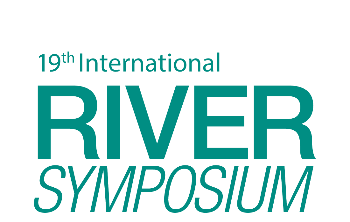 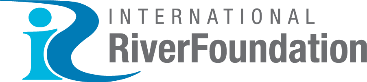 TAJ PALACE, NEW DELHI  |  12 – 14 SEPTEMBER 2016
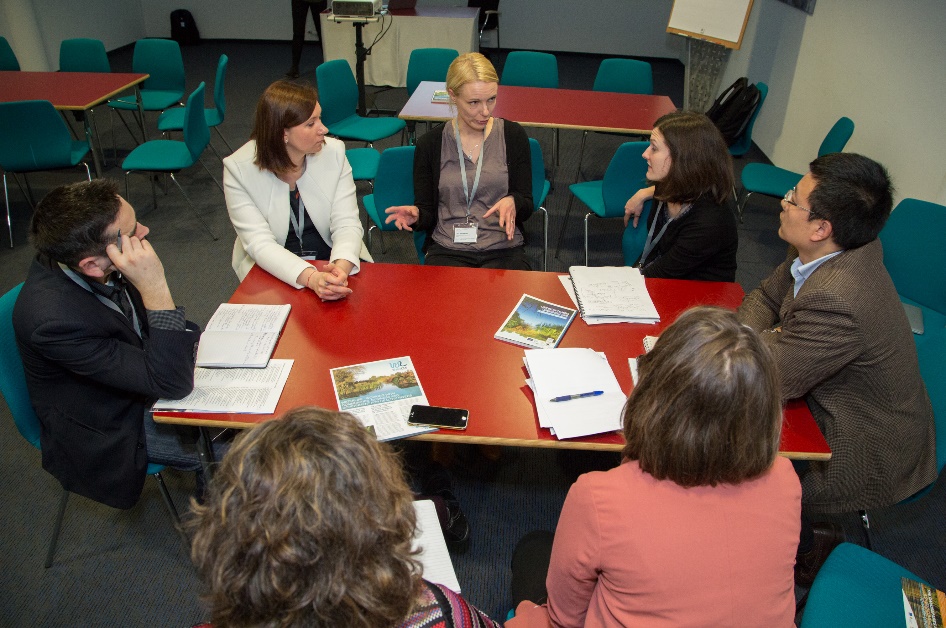 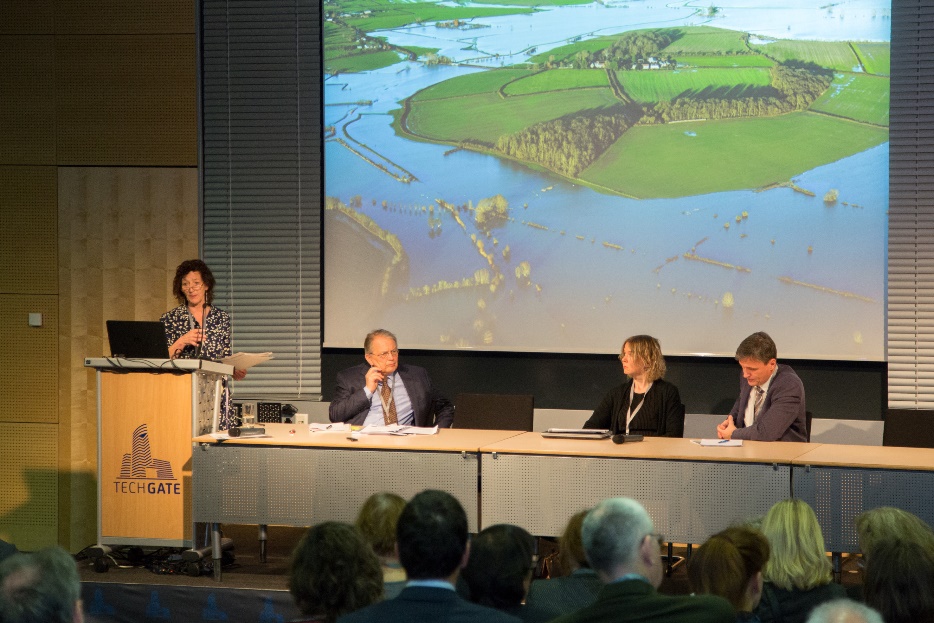 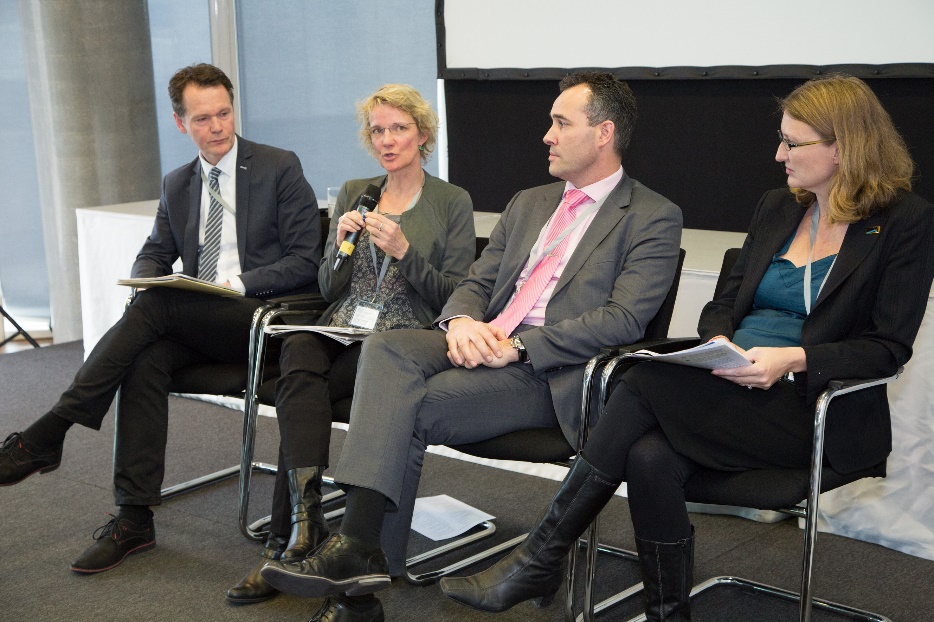 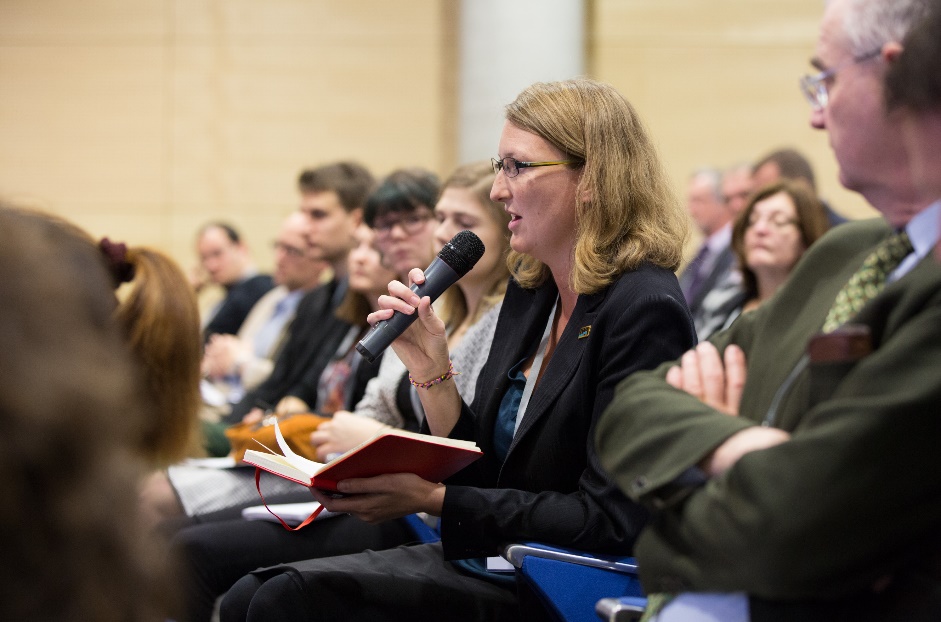 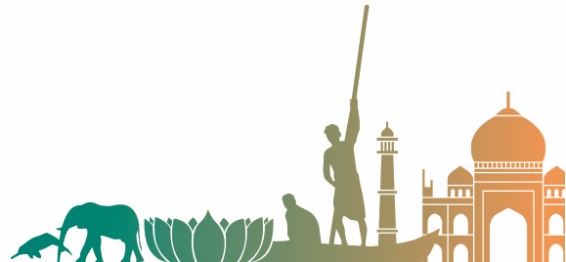 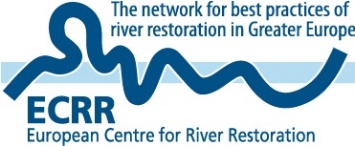 Building sustainable Partnerships                                    in River Basin Management
[Speaker Notes: Workshops
Extra workshops before and after the symposium
Woman and Water
WWF Europe
GWPCEE
IAWD
Technical discussions unavoidable]
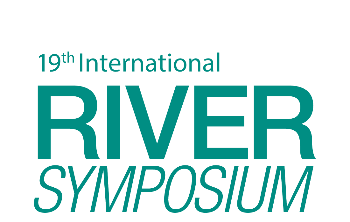 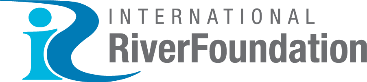 TAJ PALACE, NEW DELHI  |  12 – 14 SEPTEMBER 2016
NAVIGATION, TOURISM, FLOOD PROTECTION, NATURE CONSERVATION
Priority issues: built trust, mutual acceptance of data
Identify priority issues and problems
How to measure and monitor relevant parameters
Create the right context to work on mutual acceptance of trade offs
Establish compromises and elaborate ‘win-win’ solutions
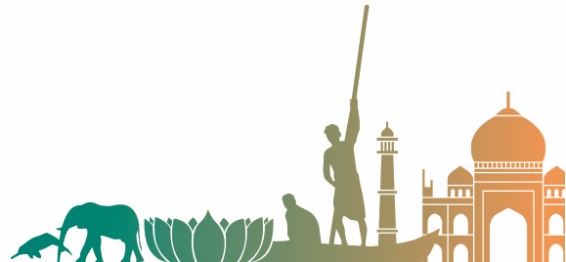 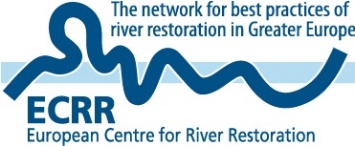 Building sustainable Partnerships                                    in River Basin Management
[Speaker Notes: No explanation]
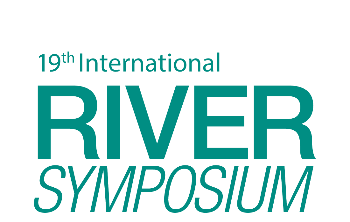 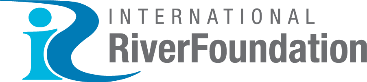 TAJ PALACE, NEW DELHI  |  12 – 14 SEPTEMBER 2016
HYDROPOWER AND RIVER MANAGEMENT

Extreme positions across sectors and stakeholders have to be ruled out
There should be a political will to reinforce a dialogue
A strategic overall planning approach should back case by case decisions for new hydro power plants
River Basin Management Planning is a good tool for assessment on such investigations
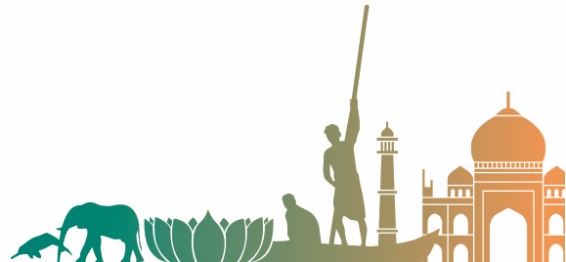 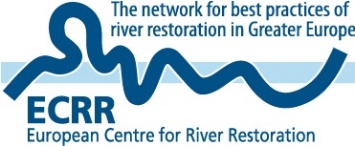 Building sustainable Partnerships                                    in River Basin Management
[Speaker Notes: No explanation]
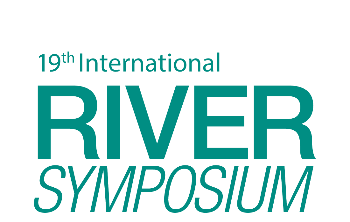 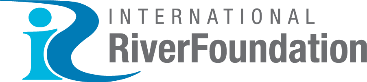 TAJ PALACE, NEW DELHI  |  12 – 14 SEPTEMBER 2016
Water Utilities and Water Quality and River Management

Create consensus about the first needed capacities and resources at the level of the water utilities
Utility managers should enter the political arena and even become lobbyists
A Water Utilities platform is needed for sharing information, knowledge and experiences
Twinning could be a first step
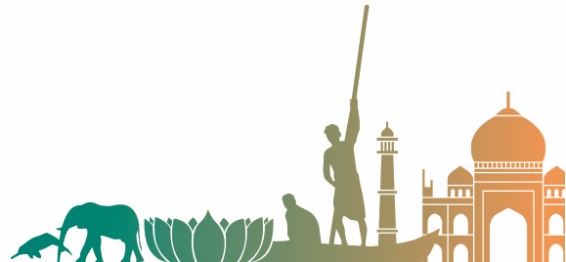 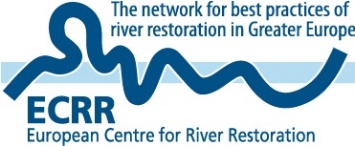 Building sustainable Partnerships                                    in River Basin Management
[Speaker Notes: No explanation]
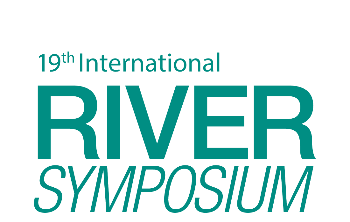 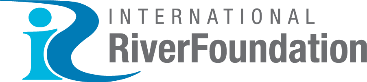 TAJ PALACE, NEW DELHI  |  12 – 14 SEPTEMBER 2016
Collective action towards the private sector Water Stewardship
It is inevitable that the private sector will get more involved in water issues
Private sector interventions will take place in a wider water governance context
This context is political, messy and multi scale
Guidance and examples will be needed on how to shape water stewardship approaches
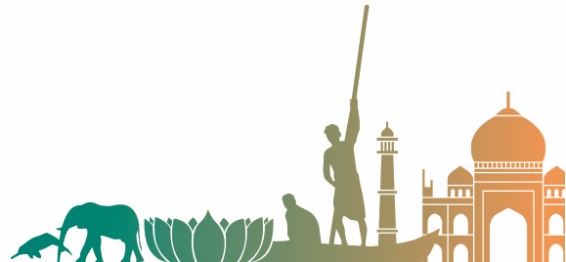 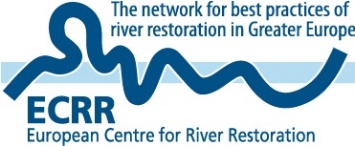 Building sustainable Partnerships                                    in River Basin Management
[Speaker Notes: No explanation]
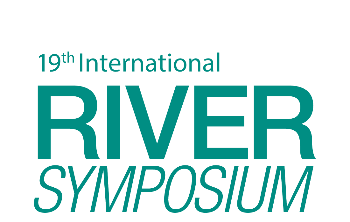 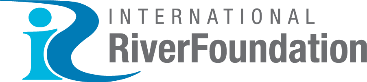 TAJ PALACE, NEW DELHI  |  12 – 14 SEPTEMBER 2016
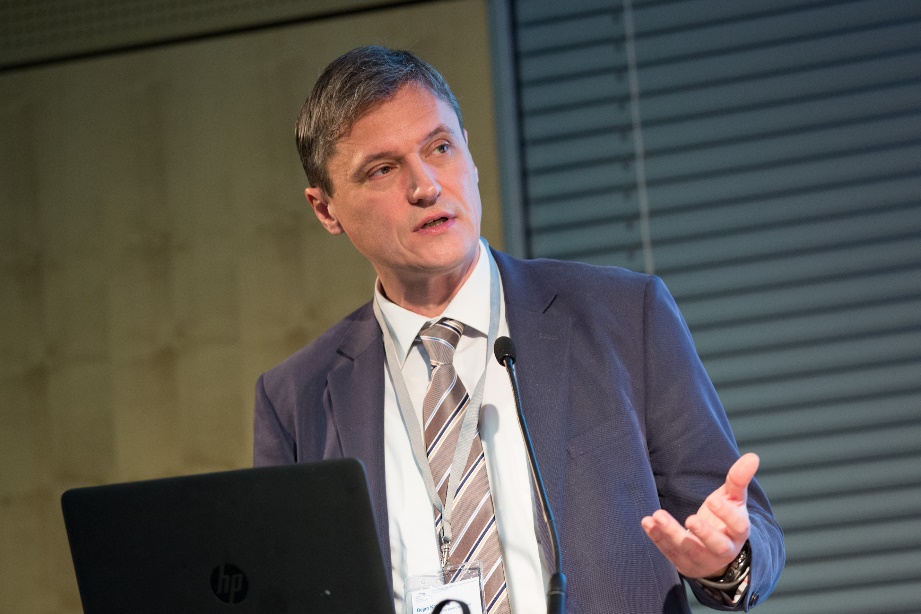 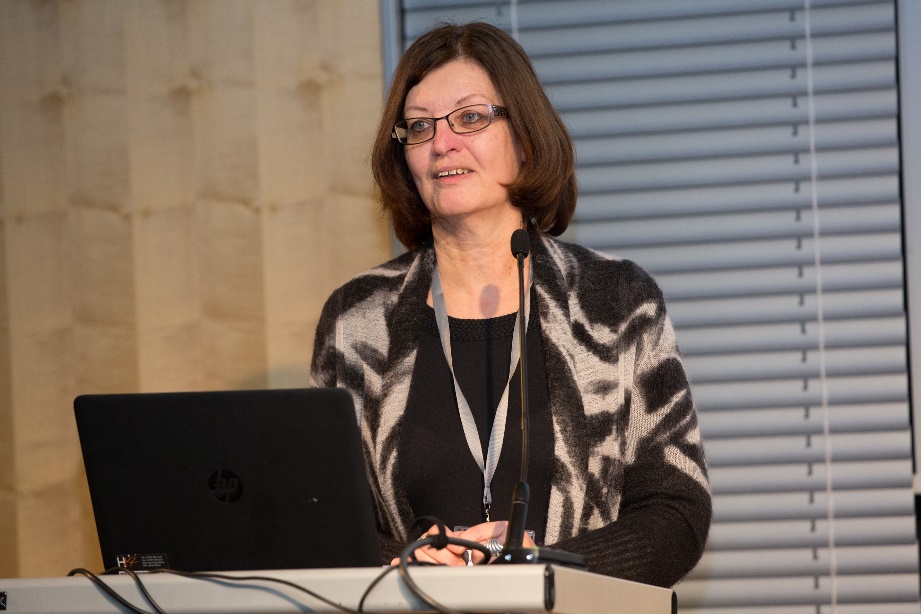 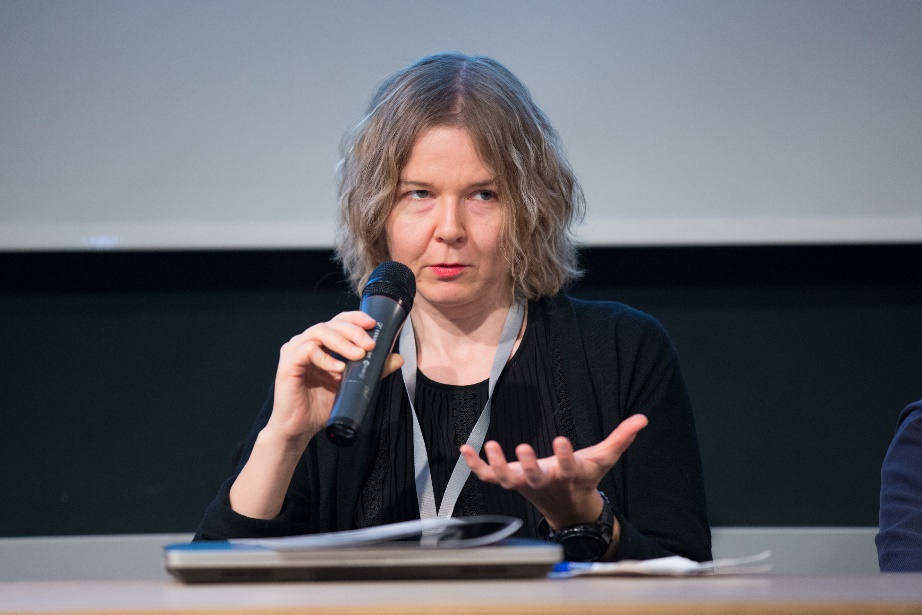 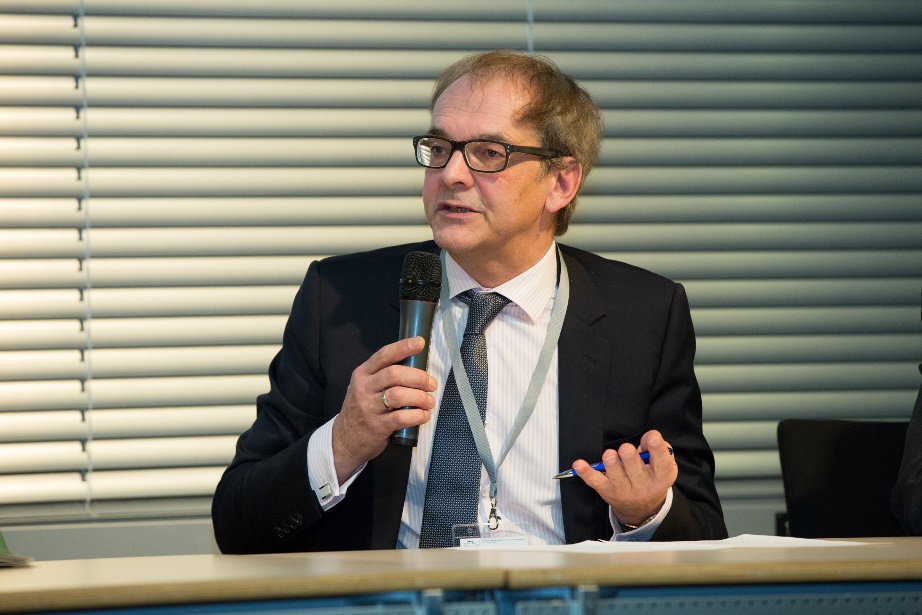 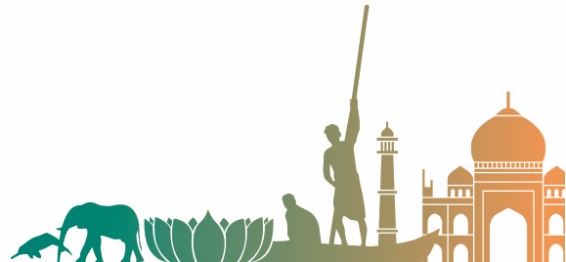 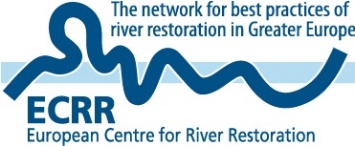 Building sustainable Partnerships                                    in River Basin Management
[Speaker Notes: Real debates between different (type of) organisations]
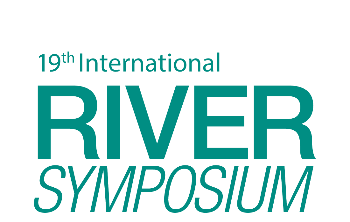 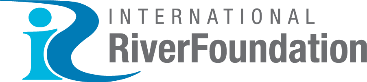 TAJ PALACE, NEW DELHI  |  12 – 14 SEPTEMBER 2016
QUOTES 1
“We want to keep our soils and not to have them flushed away; this increases the number of partnerships, but includes the need to manage the expectations”

“European energy generation is not about the more the better, as the energy policy has different components, which merge into a vision – towards low carbon emitting Europe”
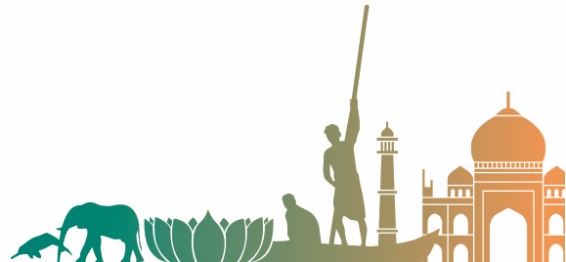 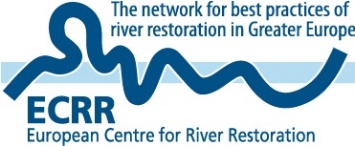 Building sustainable Partnerships                                    in River Basin Management
[Speaker Notes: Not technical]
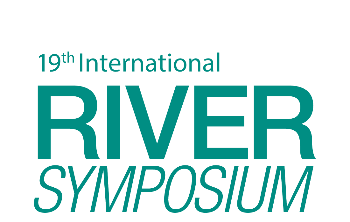 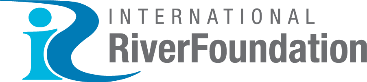 TAJ PALACE, NEW DELHI  |  12 – 14 SEPTEMBER 2016
QUOTES 2
“Approaching river management with a ‘technical blueprint’ is no longer feasible’’

“Not much progress has been achieved so far with integrating the agricultural sector, itself often an important driver for heavy river modifications”

“Respect and accept partners equally; do not ask technical planners to learn ecological planning but accept ecologists as equal planners”
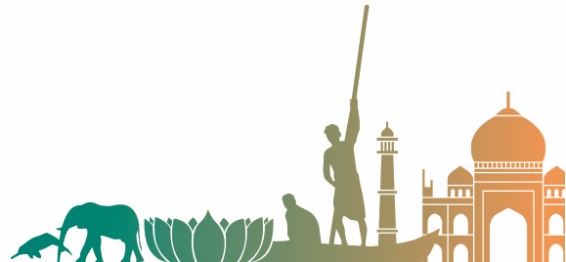 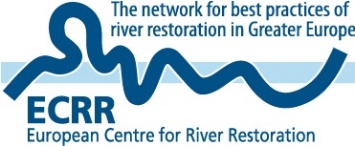 Building sustainable Partnerships                                    in River Basin Management
[Speaker Notes: Not technical]
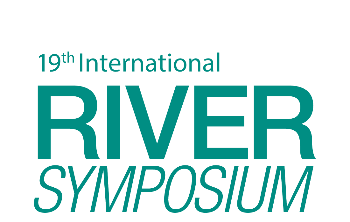 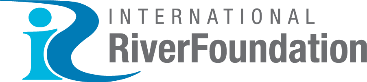 TAJ PALACE, NEW DELHI  |  12 – 14 SEPTEMBER 2016
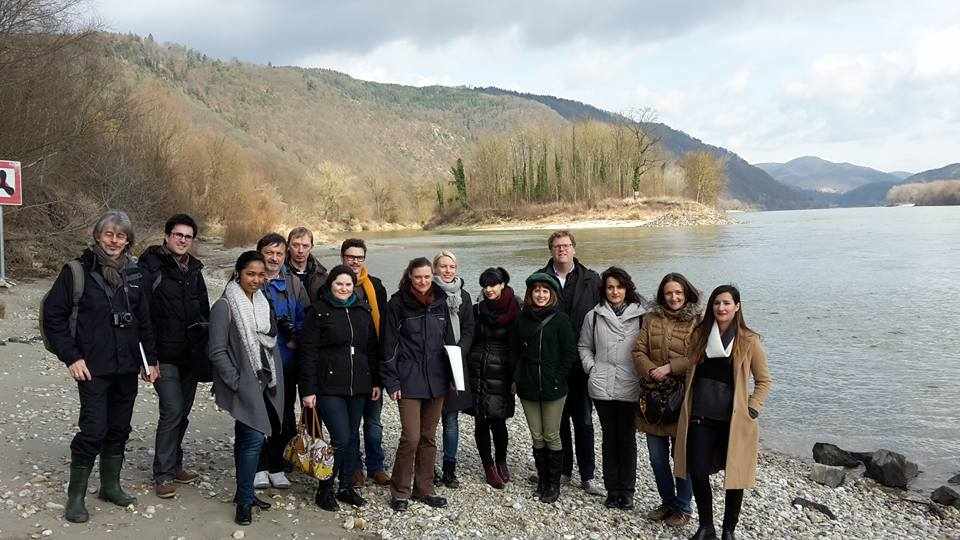 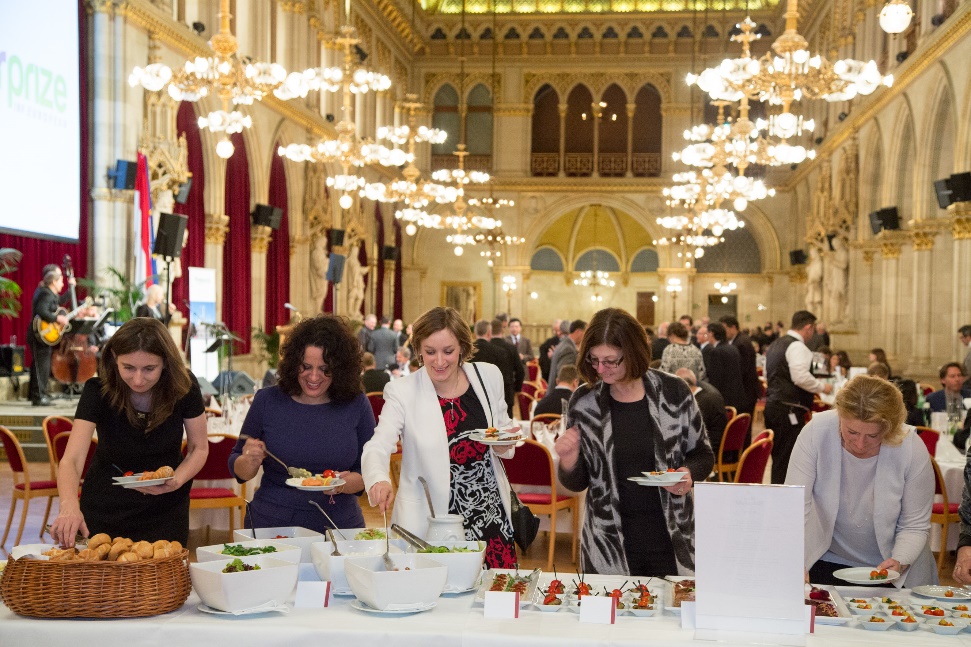 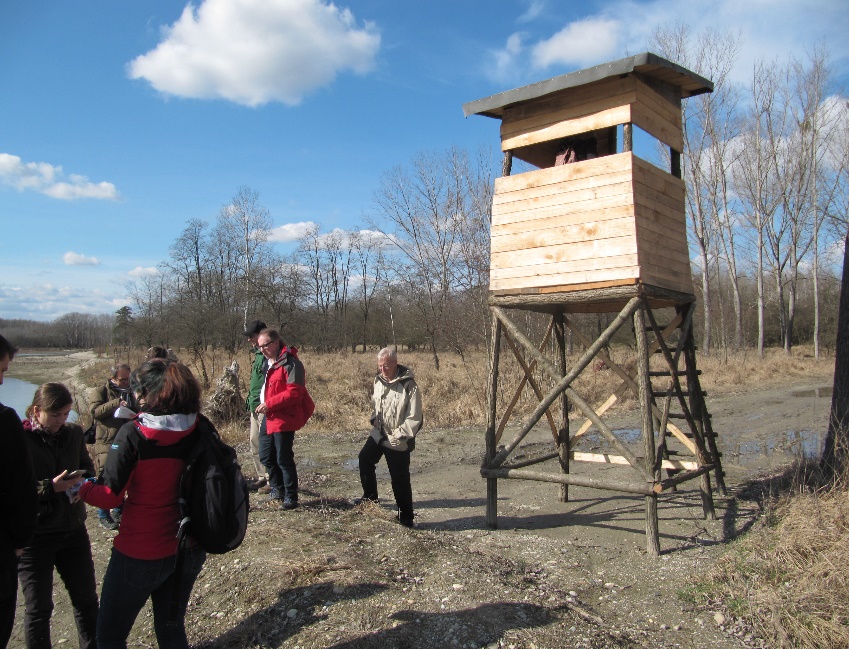 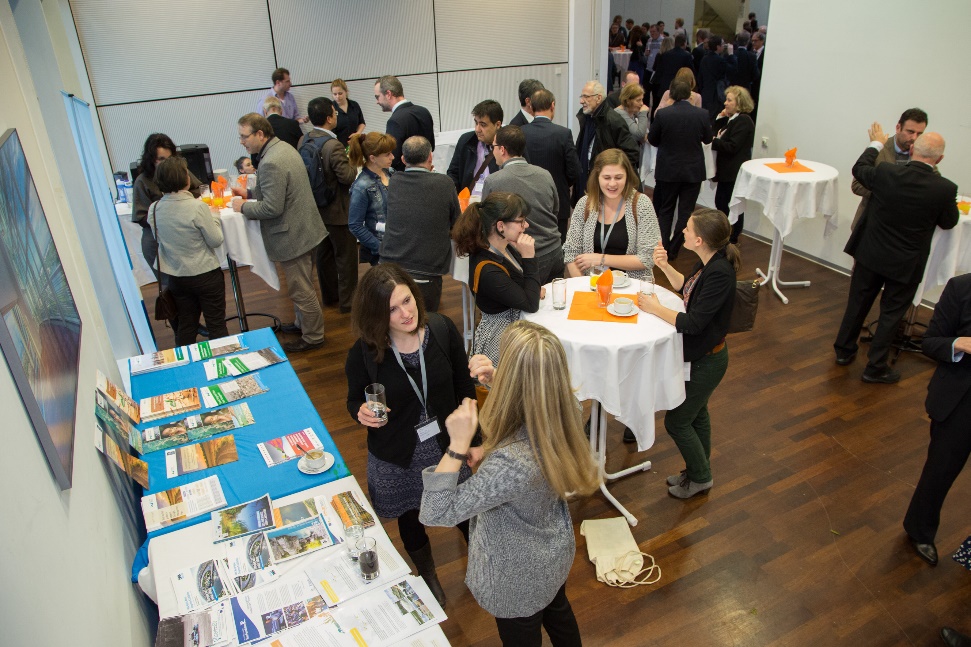 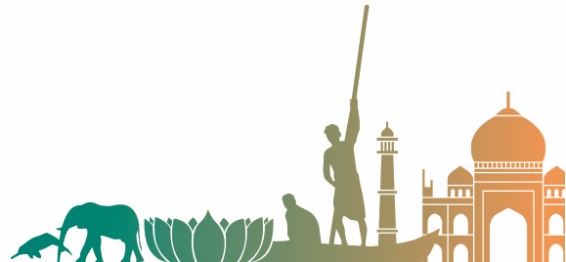 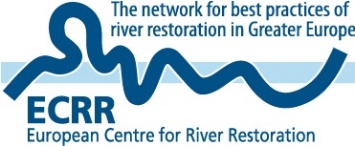 Building sustainable Partnerships                                    in River Basin Management
[Speaker Notes: Riverprize gala
Fieldexcursions
Breaks
Reflection and discussions]
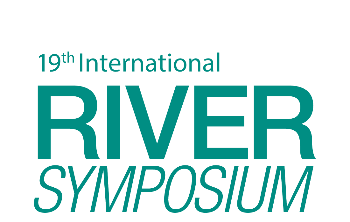 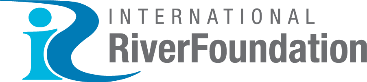 TAJ PALACE, NEW DELHI  |  12 – 14 SEPTEMBER 2016
LESSONS LEARNT
Organisations and institutions dealing with hydropower show more and more flexibility in finding solutions
The role of water utilities is beyond water sector business towards public interest and sustainability
There is a need to strengthen the role of wetlands in water management and policies
The challenge for the future is to harmonize the objectives of agriculture and water management
To build trust, share information and communicate are the keys for a good dialogue
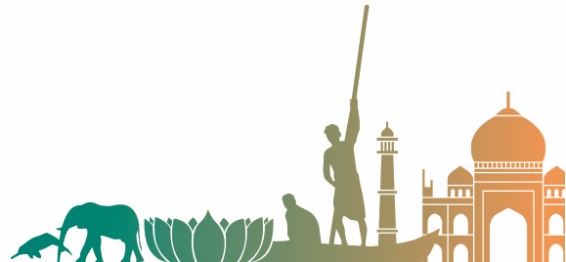 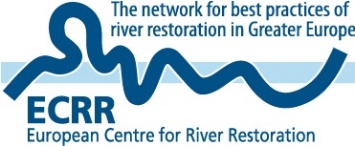 Building sustainable Partnerships                                    in River Basin Management
[Speaker Notes: Common findings]
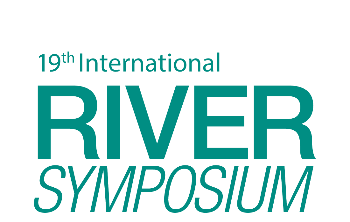 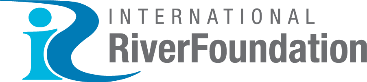 TAJ PALACE, NEW DELHI  |  12 – 14 SEPTEMBER 2016
KEY MESSAGES
Communications should be more sexy: Good communication is a success factor implementing partnerships
Many dialogues just started and should first hit the ground to get real effective
Define milestones for and monitor the development of the cooperation to be able to see the progress
Twinning is a good concept for exchange of knowledge and experiences
Promotion of successes is often very important to get political support and funding
The water management should reach out to scientists for dissemination of results.
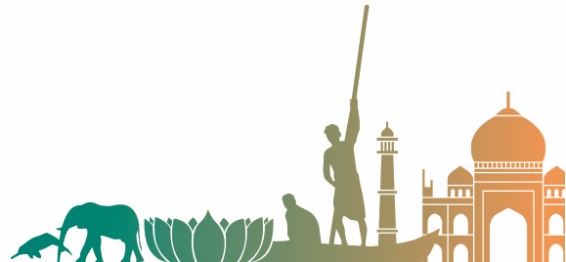 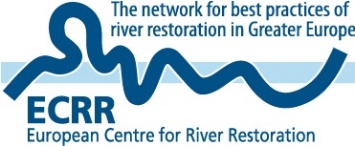 Building sustainable Partnerships                                    in River Basin Management
[Speaker Notes: Post conference communications
Newsletter report ECRR
International River Symposium
International River Restoration Symposium Poland
EUROPE – INBO France
National River Restoration Conferences (own languages!)]
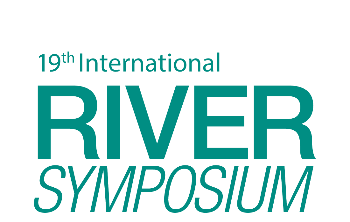 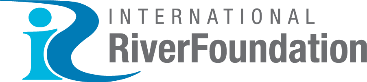 TAJ PALACE, NEW DELHI  |  12 – 14 SEPTEMBER 2016
IN CONCLUSION:
CAPACITY DEVELOPMENT

UNDP DEFINITION
Capacity development is the process by which individuals, organizations and institutions develop, individually and collectively abilities to perform functions to solve problems and achieve objectives
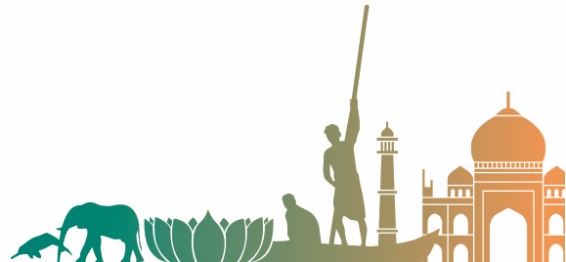 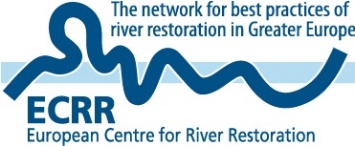 Building sustainable Partnerships                                    in River Basin Management
[Speaker Notes: Partnerships building is capacity development]
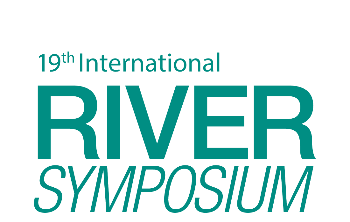 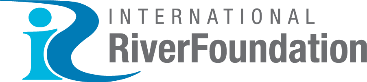 TAJ PALACE, NEW DELHI  |  12 – 14 SEPTEMBER 2016
CAPACITY DEVELOPMENT FRAMEWORK
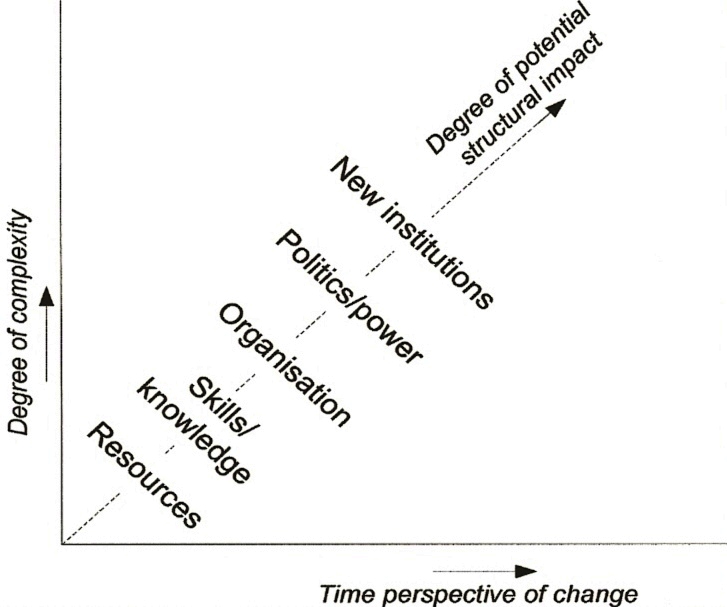 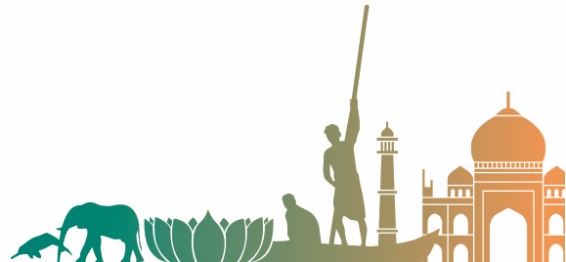 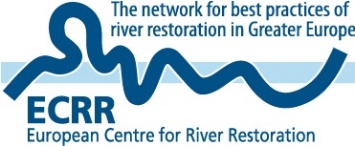 Building sustainable Partnerships                                    in River Basin Management
[Speaker Notes: A high structural degree of impact faces complexity and long time of change]
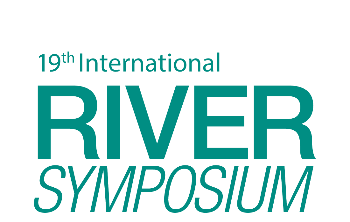 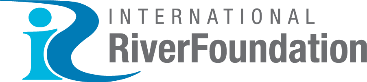 TAJ PALACE, NEW DELHI  |  12 – 14 SEPTEMBER 2016
THANK YOU FOR YOUR ATTENTION
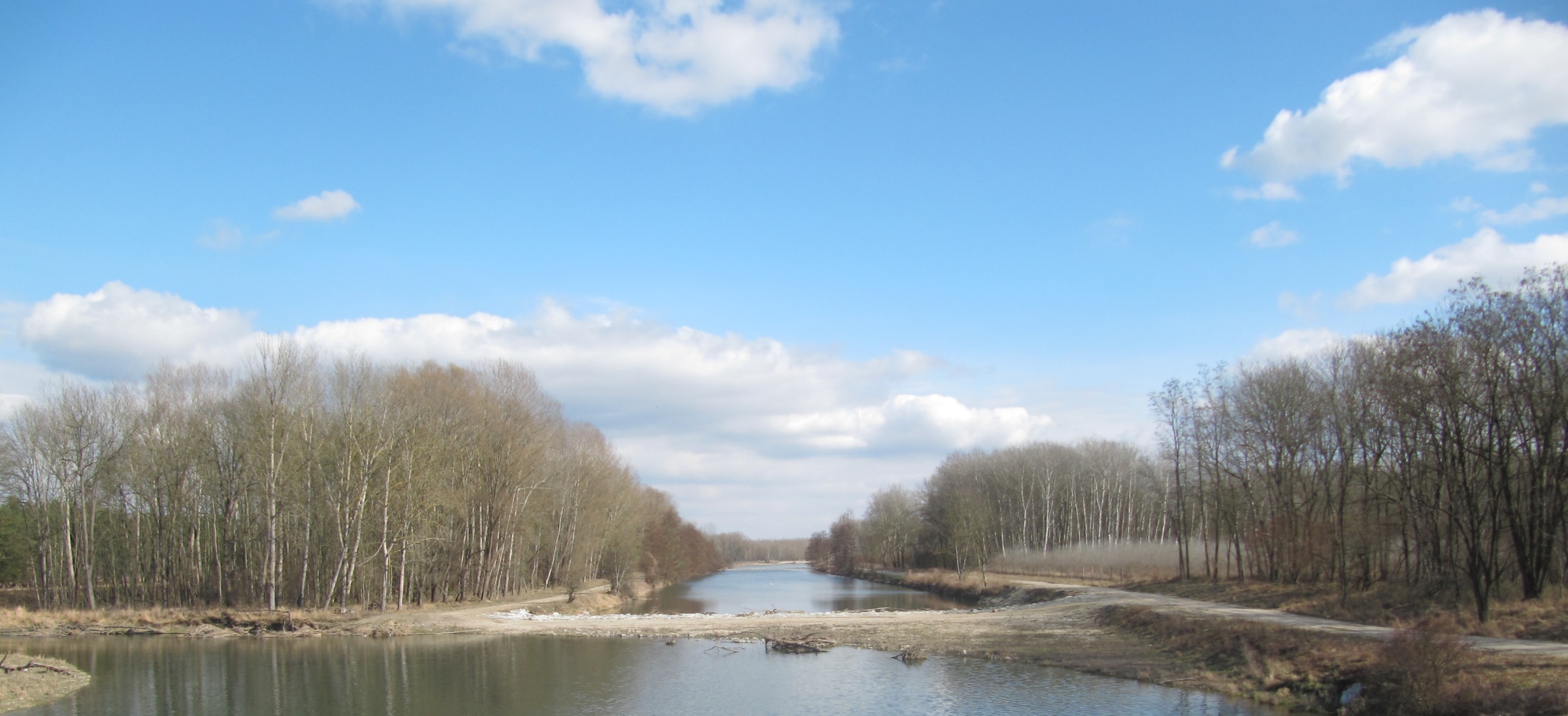 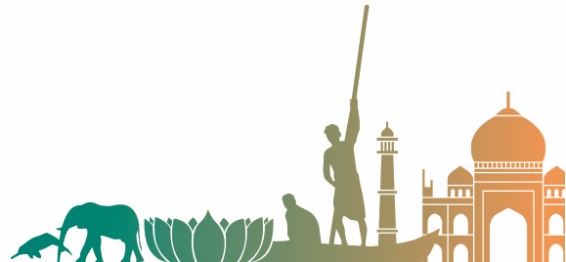 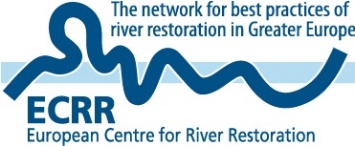 Building sustainable Partnerships                                    in River Basin Management
[Speaker Notes: Like to know your comments and questions]